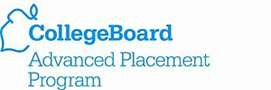 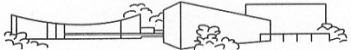 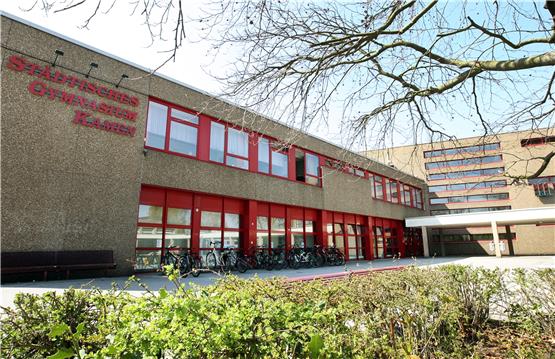 Advanced Placement PrüfungenInformationsveranstaltung
06. Oktober 2021
geplante Tagesordnung
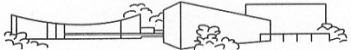 1.  allgemeine Informationen zum  AP Programm 

2.	 das AP Programm am Gymnasium Kamen

3.	 Teilnahme

4.	 Vorbereitungssitzungen

5.  fachspezifische Informationen

6.  Zeit- und Terminplan 2022

7. Erfahrungsberichte und Fragen
2
1. Das AP-Programm
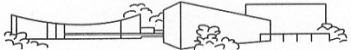 Anbieter des AP Programms ist das gemeinnützige College Board (Manhattan)

Mitglieder des College Board sind mehr als 6000 Universitäten und Schulen in mehr als 50 Ländern.

Advanced Placement Exams (AP Exams) können in fast vierzig verschiedenen Prüfungen in weit über zwanzig Fächern abgelegt werden.
3
1. Das AP-Programm
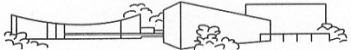 Ziel des AP Programms: Nachweis und Überprüfung  fachspezifischer Vorleistungen auf Universitätsniveau in englischer Sprache

AP Exams sind ein globales Bildungsangebot im Übergang zwischen Schule und Universität.

ausführliche Informationen unter:https://apstudent.collegeboard.org/homehttp://apcentral.collegeboard.com/
4
1. Das AP-Programm
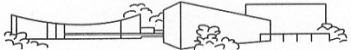 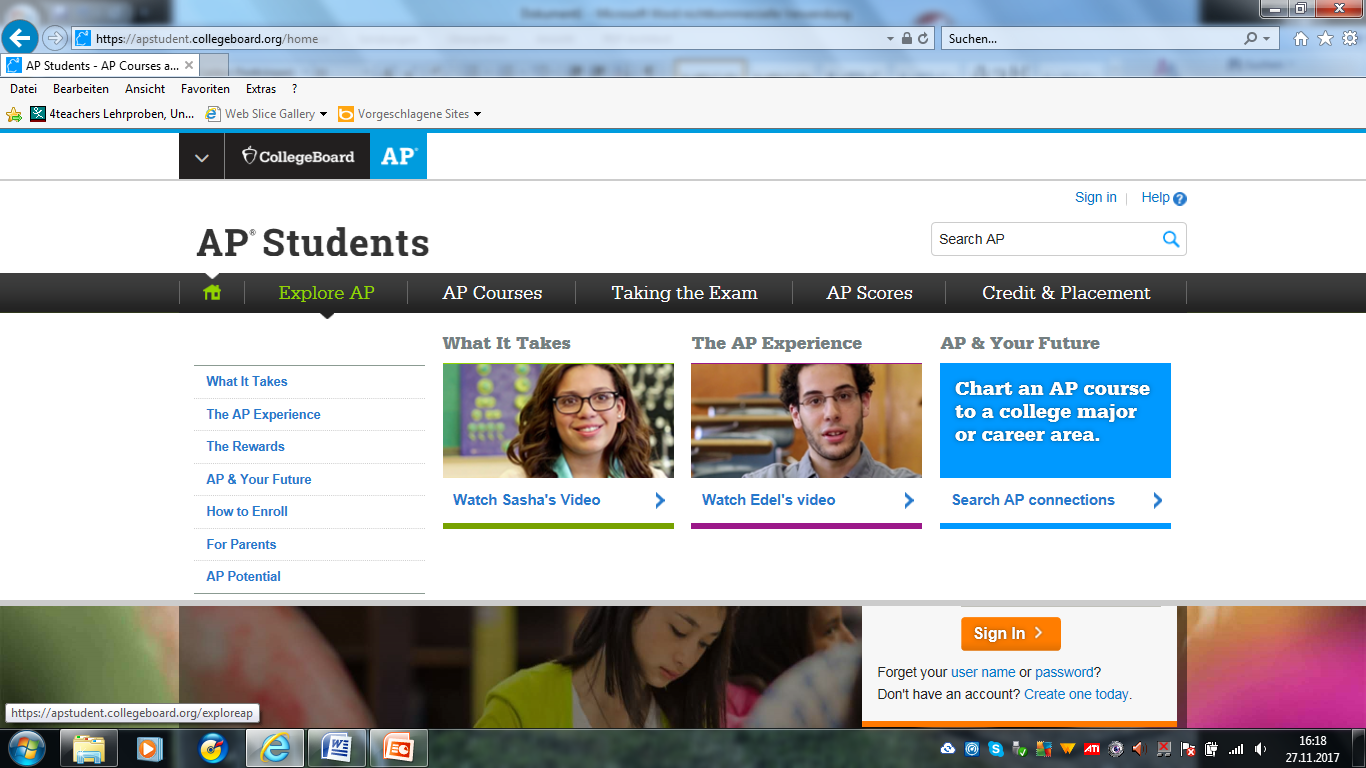 5
1. Das AP-Programm
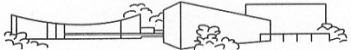 Warum sollte ich mich für das AP Programm interessieren?
AP Prüfungen 
werden an allen Colleges und Universitäten Nordamerikas als Vorleistung bzw. Qualifikation  für ein Studium anerkannt.
verkürzen die (kostenintensive) Regelstudienzeit in den USA oder Kanada.
werden auch an vielen europäischen Hochschulen als akademische Zusatzqualifikation anerkannt.
6
1. Das AP-Programm
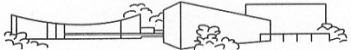 Hochschulen in Europa
(zum Beispiel) …
London			Wien			Rom		
			Warschau		Paris			

Dublin			Aberdeen		Brüssel
7
1. Das AP-Programm
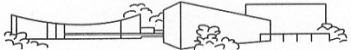 Was sollte ich unbedingt beachten?

Für ein Studium an amerikanischen Hochschulen empfiehlt sich eine Zahl von mindestens drei AP Prüfungen mit einem Ergebnis von jeweils 3 Punkten oder höher.

AP Prüfungsergebnisse haben unbegrenzte Gültigkeit.

AP Prüfungen können wiederholt werden. Das beste Ergebnis zählt jeweils für den Gesamtschnitt aller Prüfungen.

AP Prüfungen können schrittweise im Laufe der Sekundarstufe II erworben werden.
8
1. Das AP-Programm
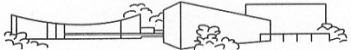 Welche Vorteile bieten AP Prüfungen für ein Studium in Deutschland?

AP Prüfungen
 sind eine Zusatzqualifikation bei universitätsspezifischen und/ oder fachspezifischen Zulassungsvoraussetzungen
   (z. B. Jacobs University Bremen)

finden zunehmend positive Berücksichtigung bei der Vergabe von Studienstipendien.
9
1. Das AP-Programm
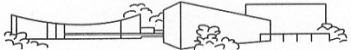 Welche Vorteile bieten AP Prüfungen bei Bewerbungen?

Die erfolgreiche Teilnahme wird auf dem Zeugnis vermerkt.
Die Schule vergibt zudem ein Zertifikat, aus dem die besondere Leistung hervorgeht, z. B. der Nachweis  

eines überdurchschnittlichen Fachwissens,

der Beherrschung der jeweiligen englischen Fachterminologie

des besonderen Engagements außerhalb 
   des Regelunterrichts
10
2. Das Angebot an unserer    Schule
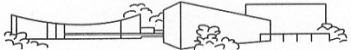 Die folgenden Vorbereitungskurse für die jeweiligen AP Prüfungen können 2021/22 angeboten werden:

English Language and Composition
Computer Science A 
German Language and Culture
Calculus AB (GadSA Dortmund)
European History (GadSA Dortmund)
Human Geography (GadSA Dortmund)

Weitere AP Prüfungen können nach individueller Vereinbarung auch ohne Vorbereitungskurs abgelegt werden.
11
2. Das Angebot an unserer    Schule
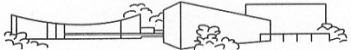 Weitere Fächer ohne Vorbereitungskurs
	(zum Beispiel) …

		Chemistry			Psychology

		Spanish / French / … Language and Culture

	Latin			Music Theory

			Studio Art		Statistics

		Comparative Government and Politics
12
3. Teilnahme
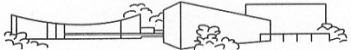 Zielgruppe: besonders leistungsfähige und motivierte SchülerInnen der Oberstufe

Organisation der Anmeldung: 

schriftliche Anmeldung bis zum 29. Oktober 2021
   (Unterschrift der Erziehungsberechtigten
    erforderlich)

Anmeldeformulare können bei Herrn Kunze im Oberstufenbüro abgeholt und abgegeben werden.
13
4. Vorbereitungssitzungen
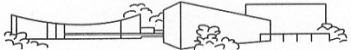 Vorbereitungssitzungen:

Die Terminierung der Kurse erfolgt nach Absprache mit den Teilnehmern.
Die Vorbereitungskurse beginnen ab November/ Dezember
Eine schriftliche  Anmeldung verpflichtet zur kontinuierlichen Teilnahme und aktiven Mitarbeit.
14
4. Vorbereitungssitzungen
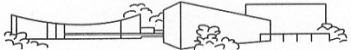 Vorbereitungssitzungen:
Die fachlichen Voraussetzungen werden in der Regel im jeweiligen Fachunterricht geschaffen.
TeilnehmerInnen werden vor allem mit den Aufgabenformaten und der zielsprachigen Fachterminologie vertraut gemacht.

Prüfungsgebühren:

Nach erfolgter Anmeldung im November 2021 werden vom College Board pro abgelegter Prüfung ca. 115 € berechnet.
15
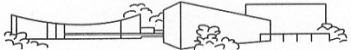 erste
Fragen 
zur Organisation,
zum Kursangebot,
zu den Vorbereitungssitzungen,
zu den Prüfungsgebühren
???
16
5. Fachspezifische Informationen
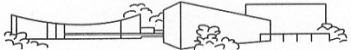 English Language and Composition 
Zielgruppe : besonders leistungsstarke und motivierte SchülerInnen  der Q1 und Q2

Inhalte:
Detaillierte Analyse von Texten, Entwicklung der Lesefähigkeit 
Entwicklung der Schreibfähigkeit : Verfassen von Fachaufsätzen (Essays)
17
5. Fachspezifische Informationen
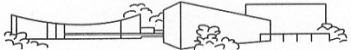 English Language and Composition 
I. Prüfungsteil: Multiple Choice
	55 Fragen - 60 Minuten - 45 % des Gesamtergebnisses
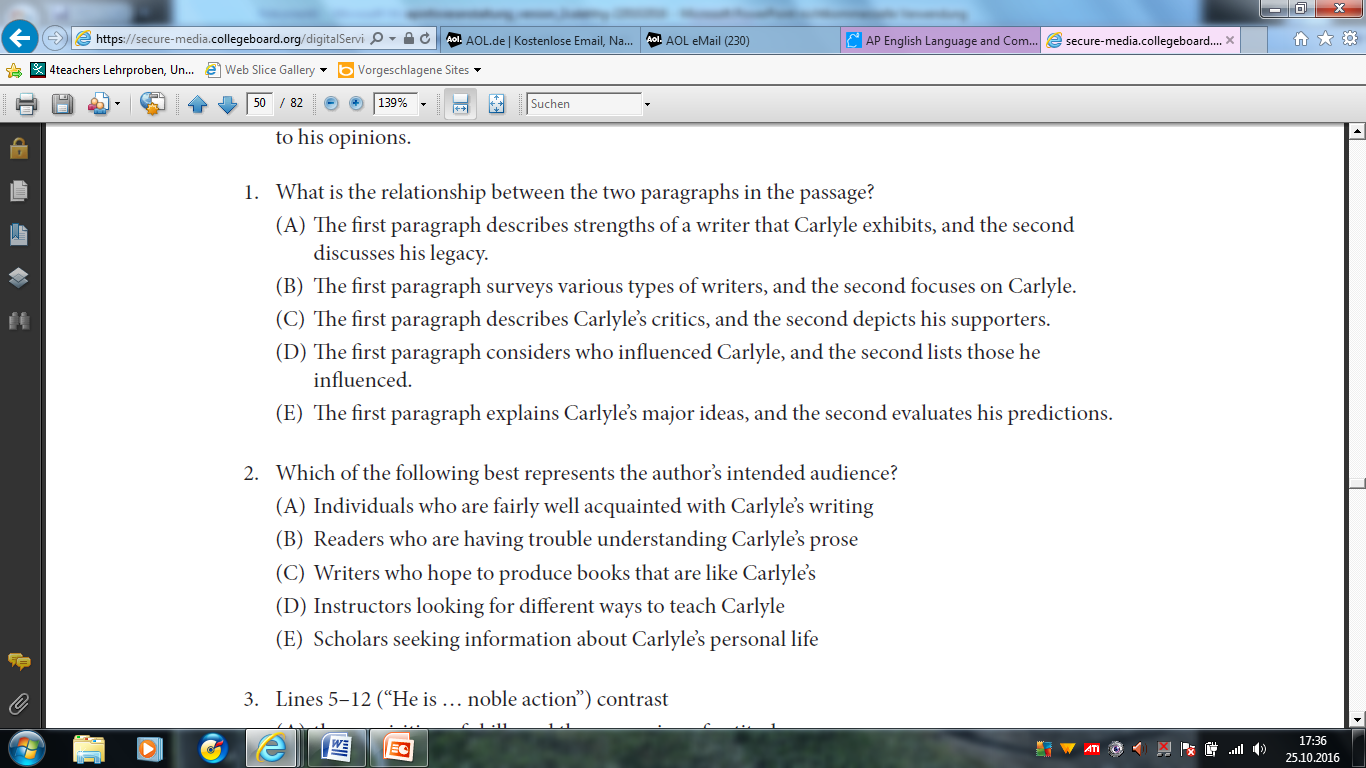 18
5. Fachspezifische Informationen
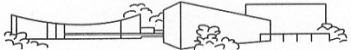 English Language and Composition  
II. Prüfungsteil: Free Response
	3 Fragen - 135 Minuten - 55 % des Gesamtergebnisses
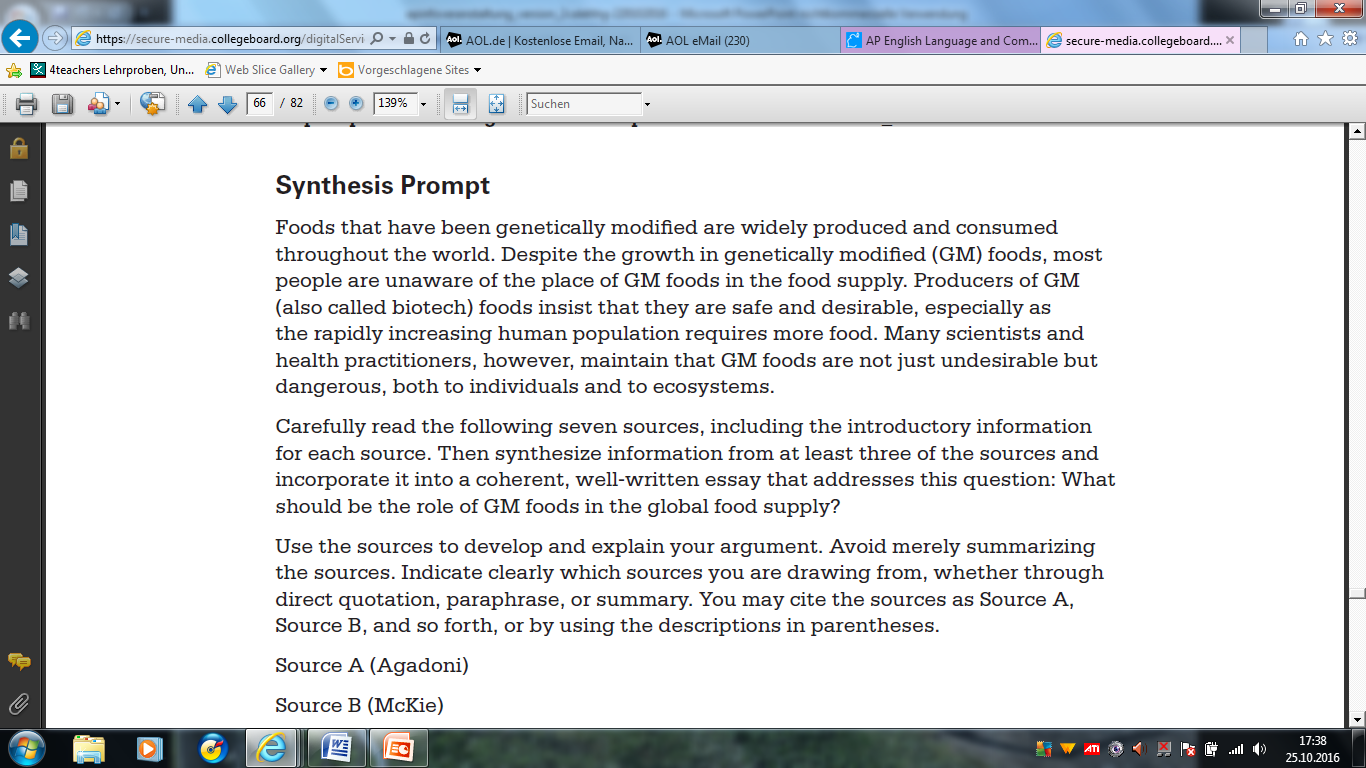 19
5. Fachspezifische Informationen
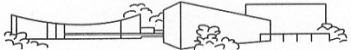 Computer Science A

Zielgruppe: SchülerInnen der Q1 und Q2
jeder der Spaß daran hat zu Programmieren. 
besondere, tiefergehende englische Sprachkenntnisse sind nicht nötig.

Inhalte:	- Classes, Inheritance and 				  	  Polymorphism
			- Arrays, Array Lists, Two 				  	  Dimensional Arrays
			- Recursion
			- Algorithms (Sorting, Searching)
20
5. Fachspezifische Informationen
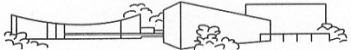 Computer Science A

Example:
	Here are the private instance variables for a Frog object:
	public class Frog
	{
	private String mySpecies;
	private int myAge;
	private double myWeight;
	private Position myPosition;
	private boolean amAlive;
21
5. Fachspezifische Informationen
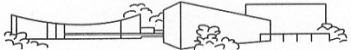 Computer Science A

Example:
	Which of the following methods in the Frog class is the best candidate for being a static method?
	(A) swim //frog swims to new position in the pond
	(B) getPondTemperature //returns temperature of pond
	(C) eat //frog eats and gains weight
	(D) getWeight //returns weight of frog
	(E) die //on frog´s age and pond temperature
22
5. Fachspezifische Informationen
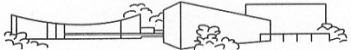 Calculus AB
Zielgruppe : besonders leistungsstarke und motivierte SchülerInnen  (Q1 und Q2, nicht notwendigerweise LK-SchülerInnen) 

Inhalte: Differential- und Integralrechnung
deutliche  Vertiefung der bekannten Grundlagen
Kennenlernen anderer international gebräuchlicher Schreibweisen: 
KennenLERNEN vieler weiterer Ableitungsfunktionen/ Stammfunktionen
ErLERNEN und Anwenden von (Umformungs-) „Tricks“ um bekanntes Wissen zu nutzen
23
5. Fachspezifische Informationen
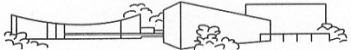 Calculus AB
Inhalte: Differential- und Integralrechnung (Fortsetzung)
vielfältige Weiterführung der bekannten Konzepte: 
implicit differentiation – wie bestimme ich die Ableitung an einer Stelle einer Funktion, deren Ableitungsfunktion ich bislang gar nicht bestimmen kann, etwa bei                         ?
related rates –  Nutzen von Abhängigkeiten zum Problemlösen 
solids of revolution – Wie bestimme ich mit den Mitteln der Integralrechnung Volumina von „runden“ Körpern (mit Loch) 

Prüfungsaufbau: 2 Prüfungsteile (Multiple Choice/ Free Response), mit/ ohne Taschenrechner; Dauer: 3 Stunden und 15 Minuten
Vorbereitungskurs: je nach Bedarf 6-10 Doppelstunden
24
5. Fachspezifische Informationen
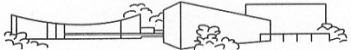 Calculus AB
Example (related rates)
Calvin and Phoebe elope in a hot air balloon, which rises at a constant rate of 3 meters per second. Five seconds after they cast off, Phoebe's jilted suitor Bonzo McTavish races up in his Porsche. He parks 50 meters from the launch pad, and runs toward the pad at 2 meters per second.  At what rate is the distance between Bonzo and the balloon changing when the balloon is 30 meters above the ground?
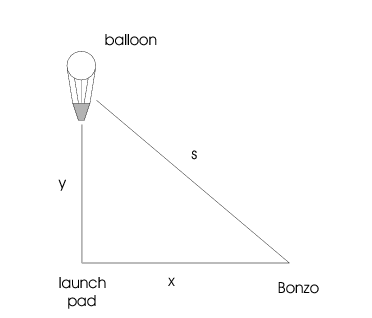 25
5. Fachspezifische Informationen
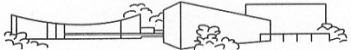 European History
Zielgruppe: leistungsstarke und motivierte Schülerinnen und Schüler der Q1 und Q2 (z.B. aus dem LK)

Anforderungen/ Inhalte der Prüfung:
Historical thinking skills (chronological reasoning, comparison and contextualization, crafting historical  arguments from historical evidence, historical interpretation and synthesis)
Thematic learning objectives (interaction of Europe and the world, poverty and prosperity, objective knowledge and subjective visions, states and other institutions of power, individual and society)
26
5. Fachspezifische Informationen
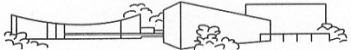 European History
Anforderungen/ Inhalte der Prüfung:
Concepts – historical periods (1450-1648, 1648-1815, 1815-1914, 1914 to the present)

Aufbau der Prüfung: 
Section I (Part A: Multiple-choice questions, Part B: Short answer questions)
Section II (Part A: Document-based question, Part B: Long essay question) -> 3h 15 minutes
27
5. Fachspezifische Informationen
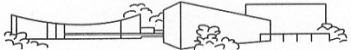 European History
Sample exam question

“To Versailles like bragging lads
We brought with us all our guns
We had to show, though we were but women,
A courage that no one can reproach us for.
Now we won’t have to go so far
When we want to see our King.
We love him with a love without equal,
Since he’s come to live in our Capital.”

Song of the poissardes (Paris market women), October 1789

The events referred to in the song led most directly to which of the following?
(A) The formalization of a constitutional monarchy in France
(B) The creation of a republican government in France
(C) The installation of Napoleon as Emperor of the French
(D) The restoration of the Bourbon monarchy
28
6. Zeit und Terminplan
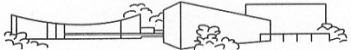 Anmeldeschluss:  29. Oktober 2021

Vorbereitungskurse: ab November ´21

Prüfungstermine:
Computer Science A : 04. Mai 2022
Human Geography: 05. Mai 2022
European History: 06. Mai 2022
Calculus AB: 09. Mai 2022
English Language and Composition: 10. Mai 2022
German Language and Culture: 13. Mai 2022

Ergebnisse : ab ca. Juli 2022
29
7. Erfahrungsberichte     und Fragen
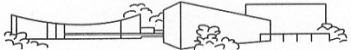 Erfahrungsberichte
und Fragen
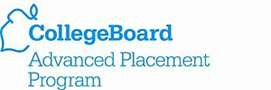 30
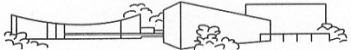 Vielen Dank für Ihre Aufmerksamkeit!
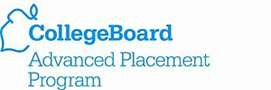 31